Shape preservation of evolution equations
András Bátkai, ELTE Budapest
A. Bobrowski (Lublin)
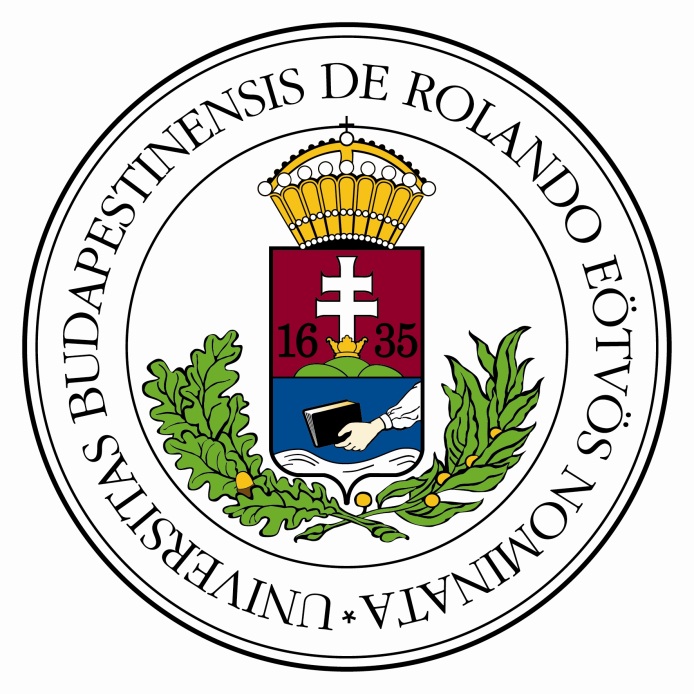 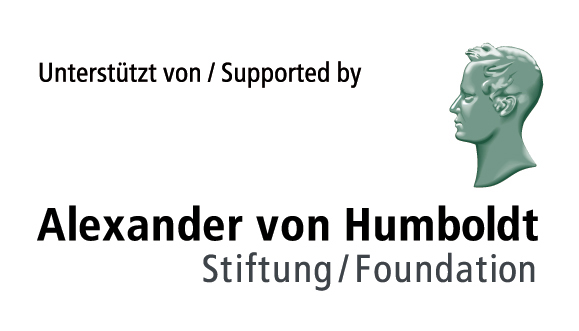 TexPoint fonts used in EMF. 
Read the TexPoint manual before you delete this box.: AAAAAAA
What is shape? What is shape preservation? Examples:
Positivity preservation:
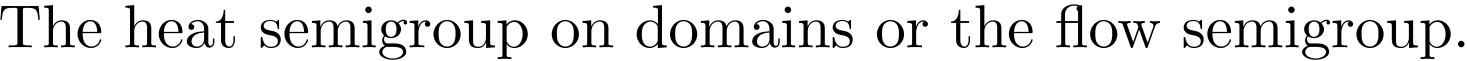 Monotonicity preservation:
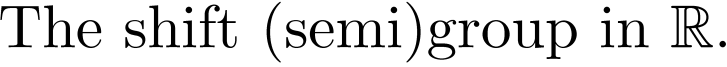 Convexity/concavity preservation:
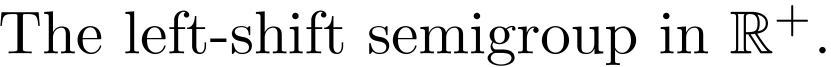 More involved:
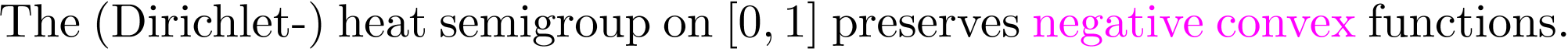 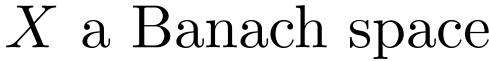 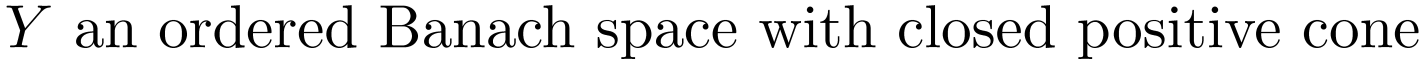 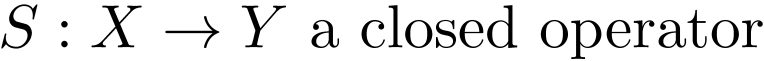 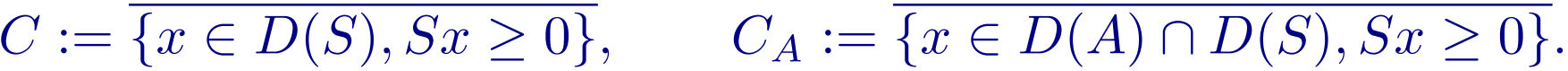 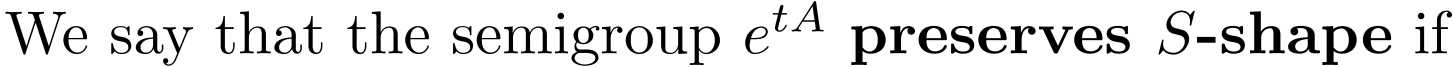 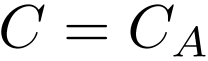 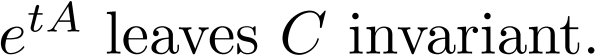 Monotonicity:
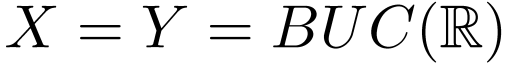 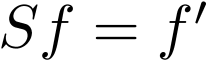 Convexity:
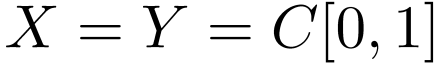 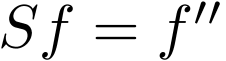 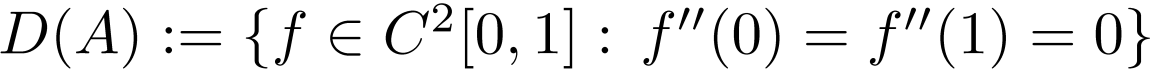 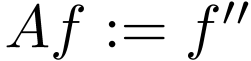 Wentzell boundary conditions
Negative Convexity:
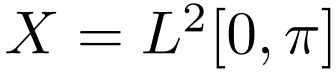 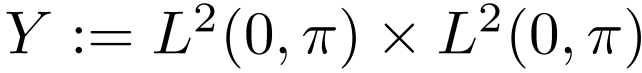 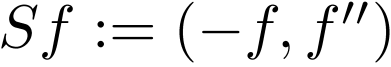 Convexity:
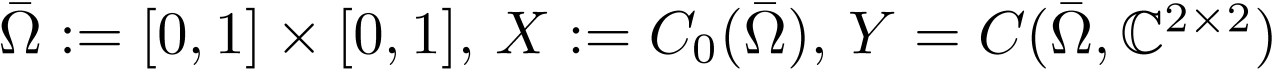 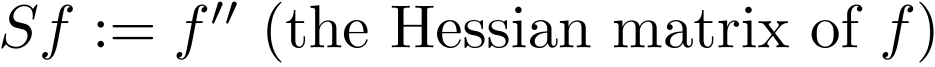 Some more references:
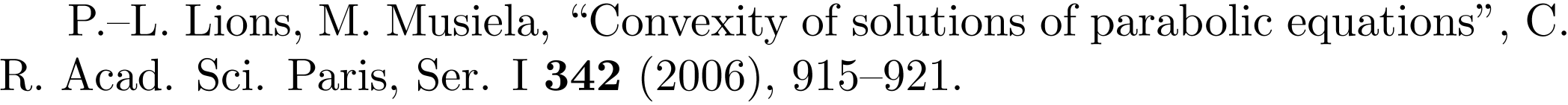 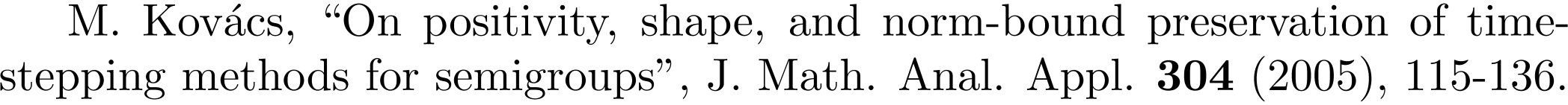 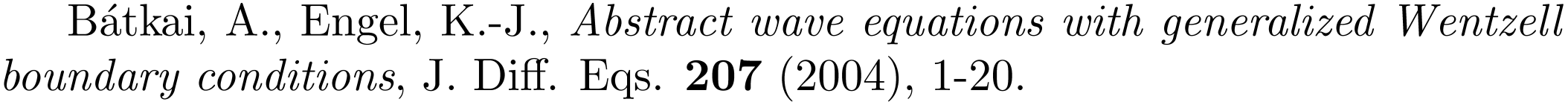 convexity preservation of general nonlocal Wentzell b.c.
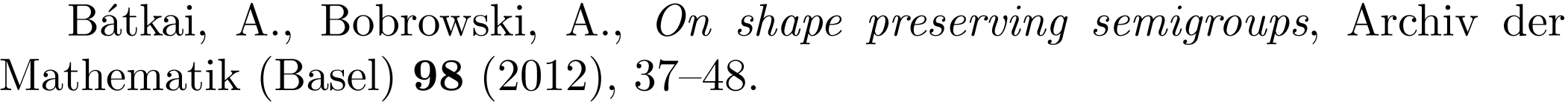 Theorem:
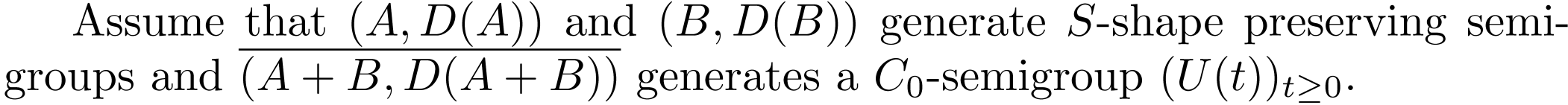 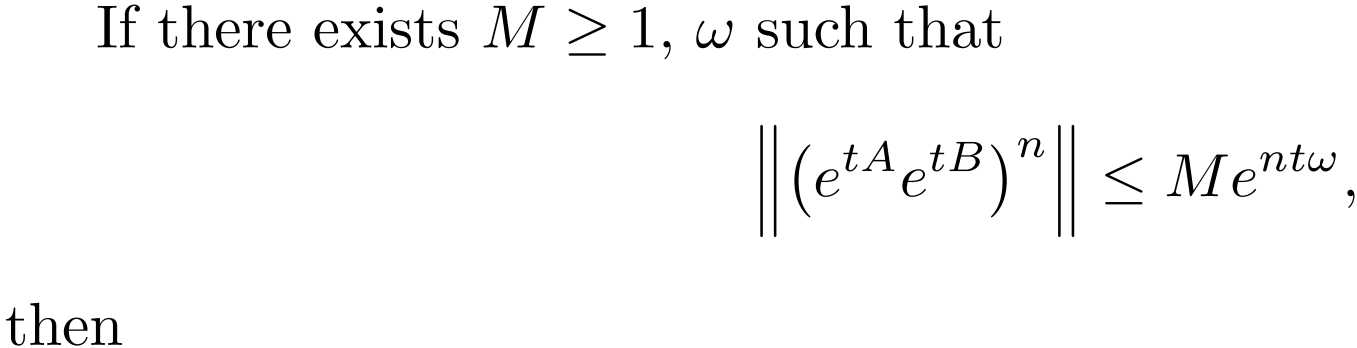 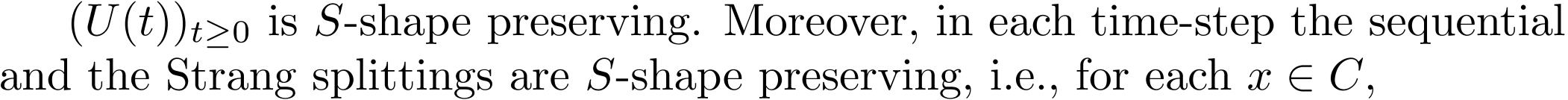 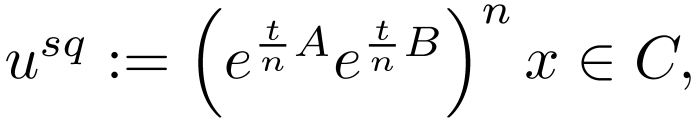 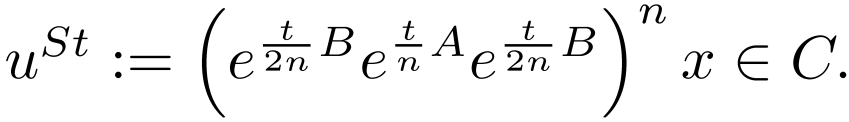 Theorem:
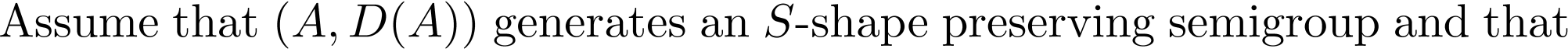 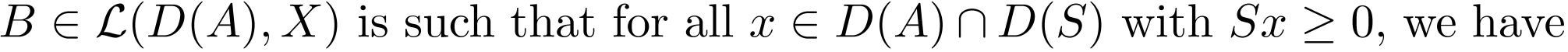 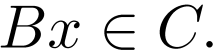 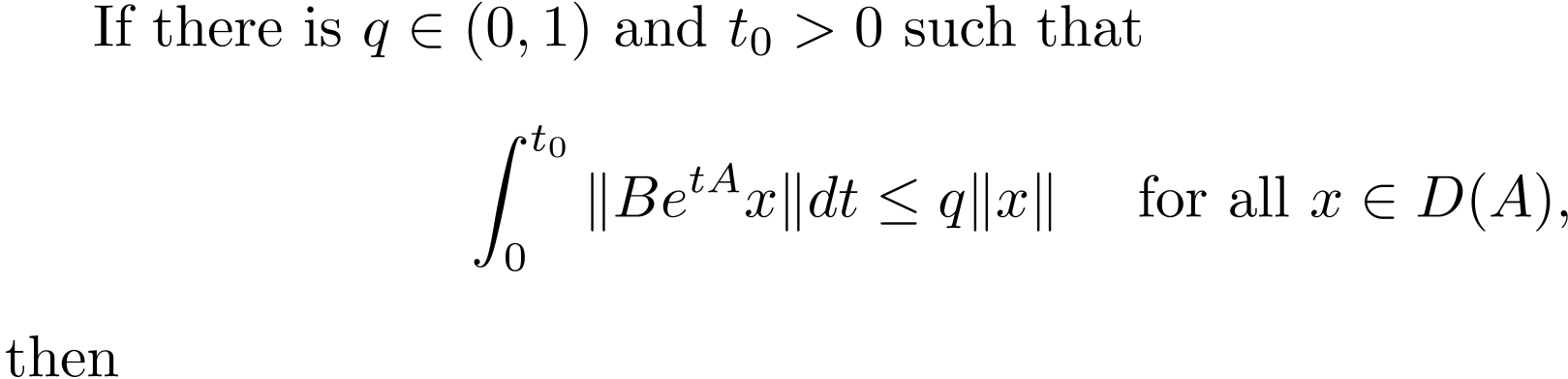 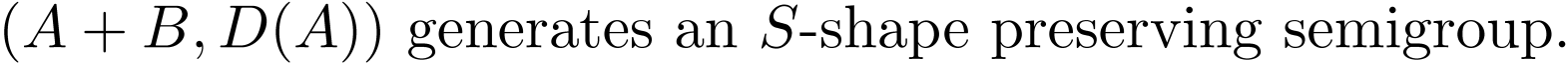 (Miyadera-Voigt perturbation)
(generalization of Arendt-Rhandi)
Delay-equations
Reference:
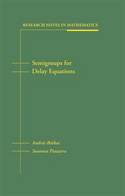 Semigroups for Delay Equations
(with S. Piazzera)
A K Peters, 2005
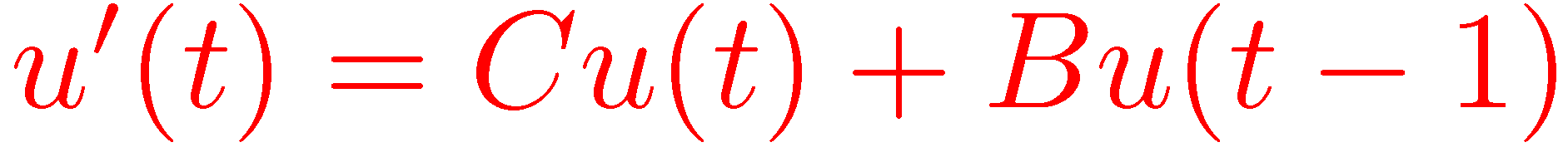 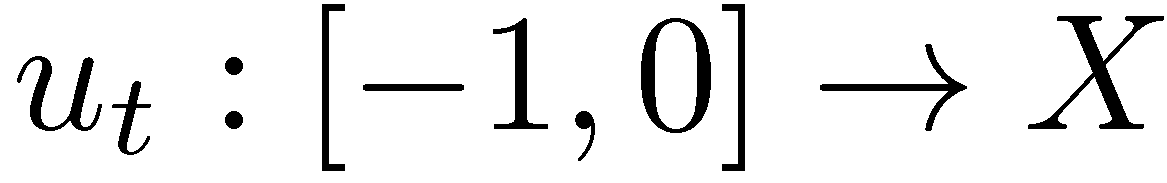 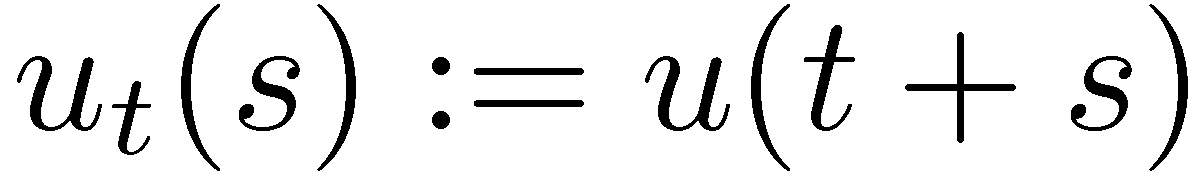 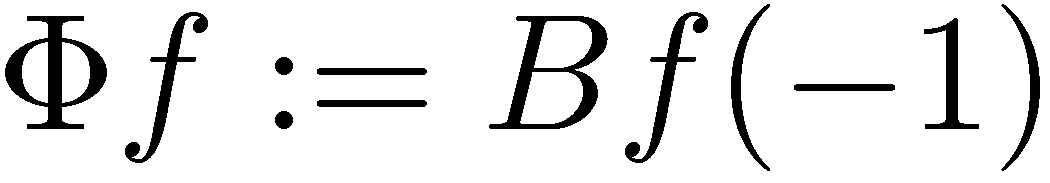 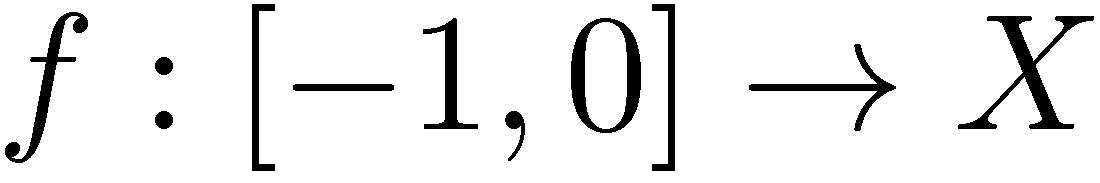 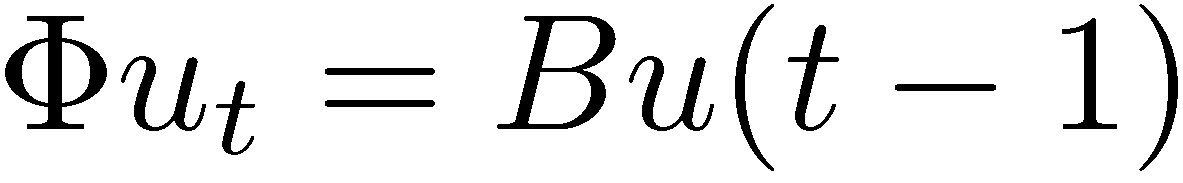 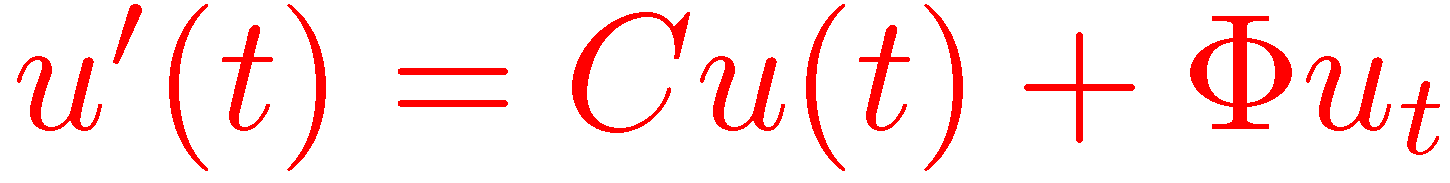 TexPoint fonts used in EMF. 
Read the TexPoint manual before you delete this box.: AAAAA
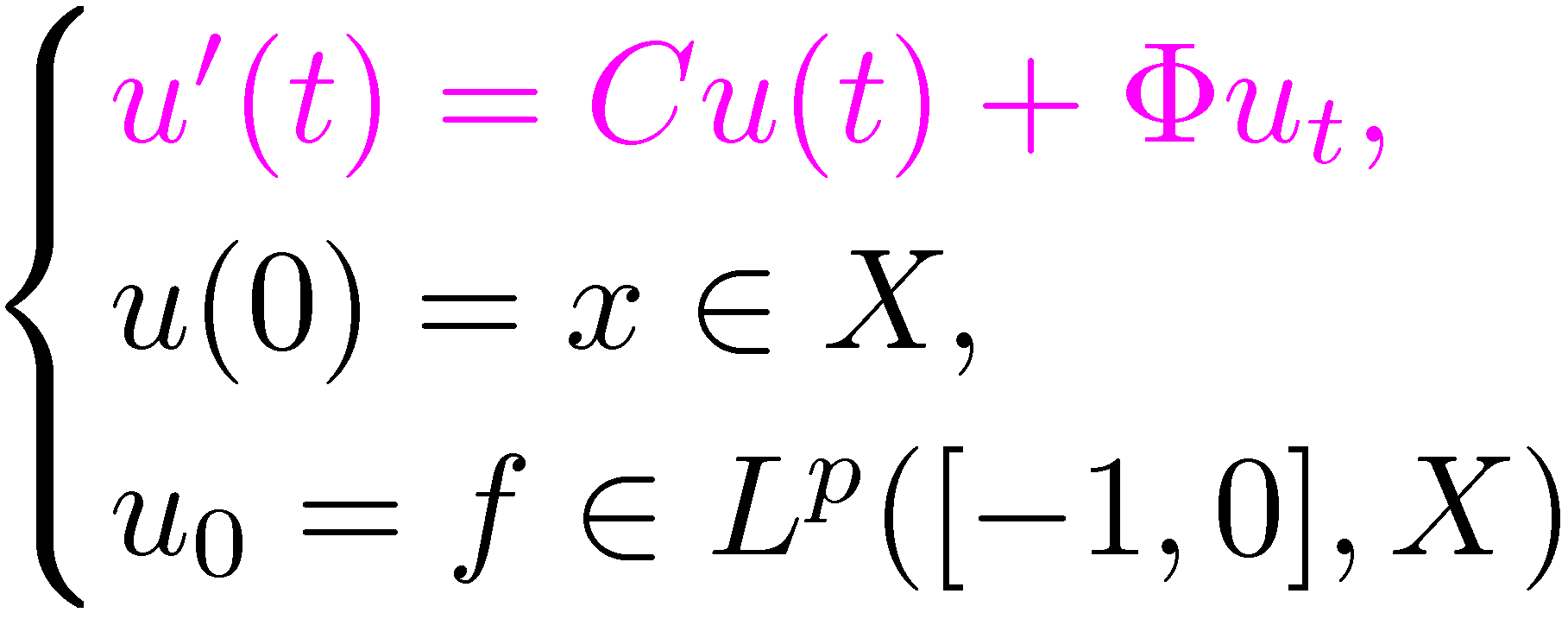 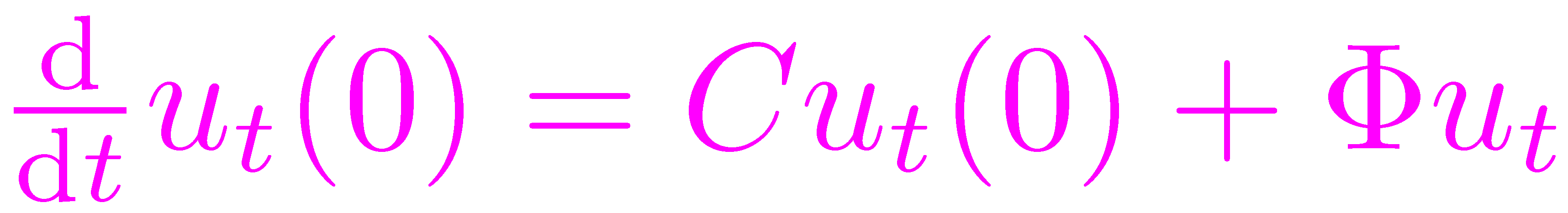 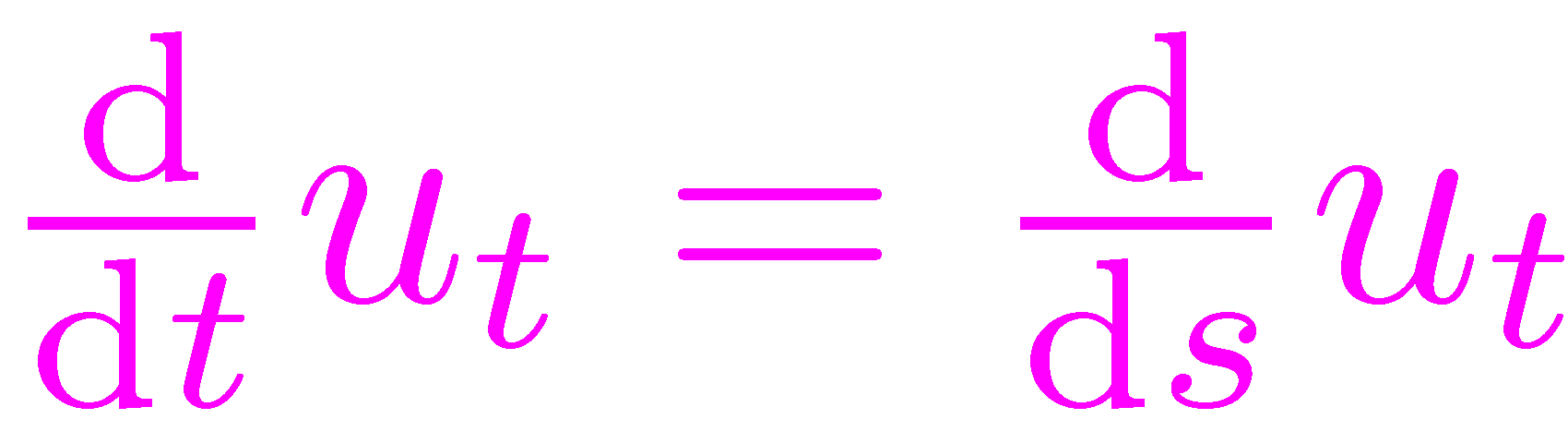 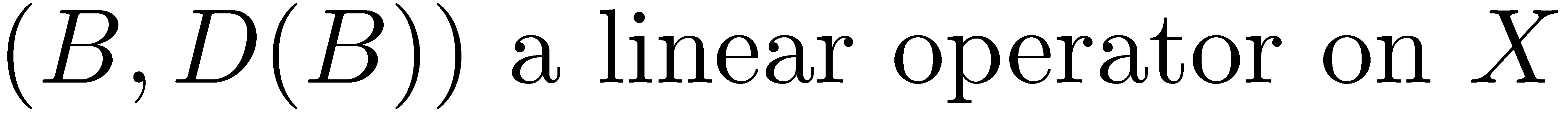 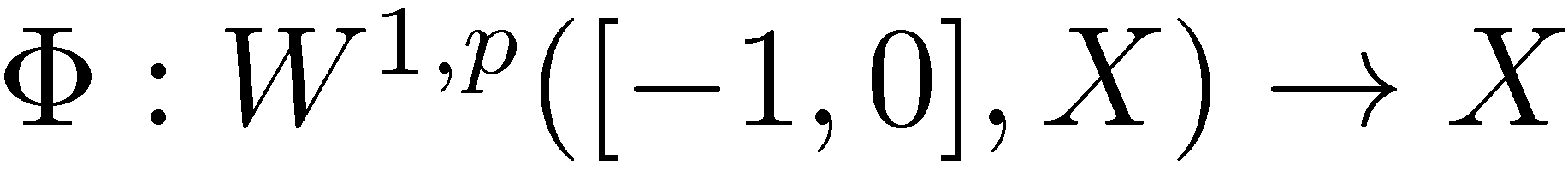 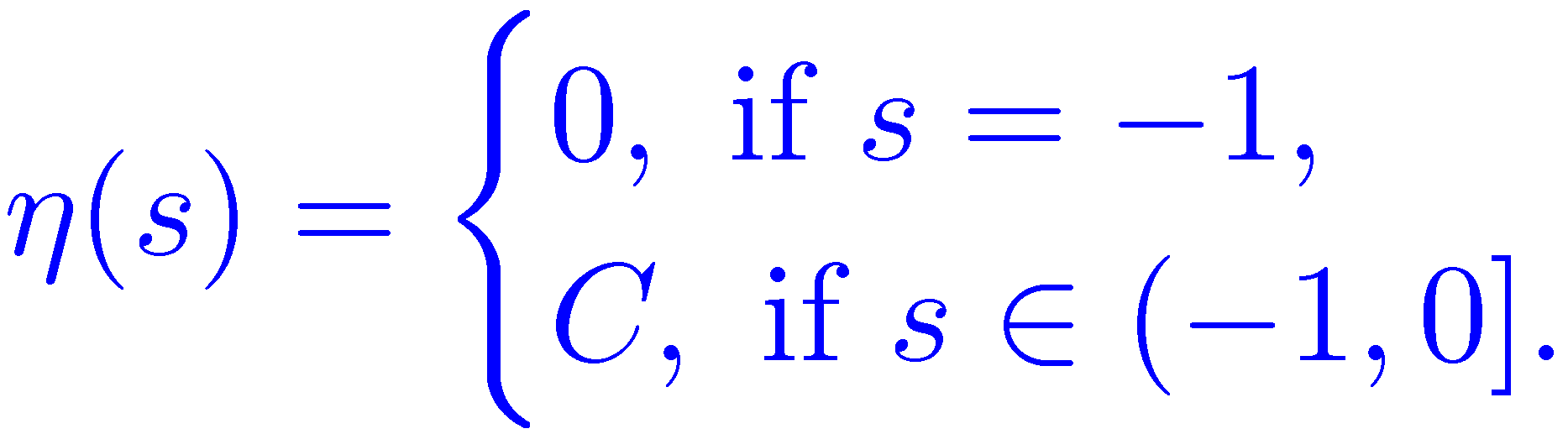 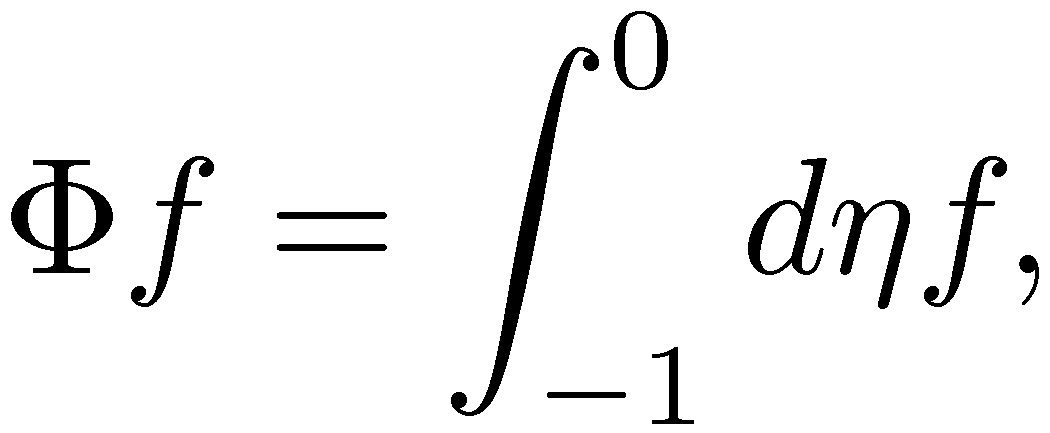 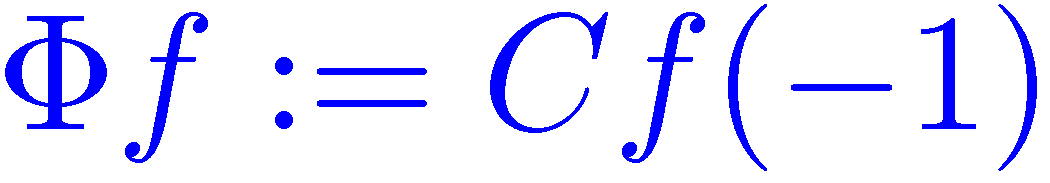 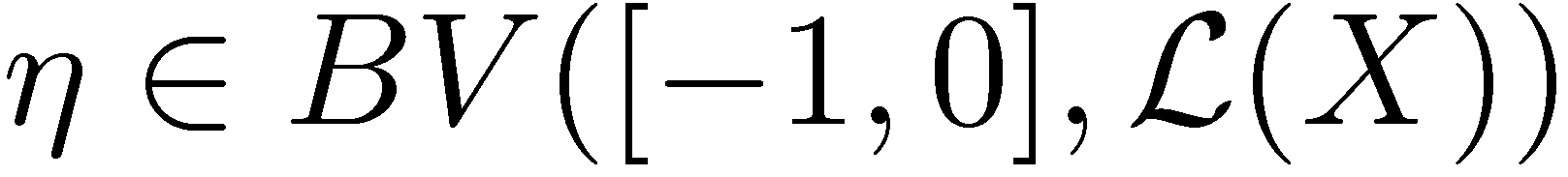 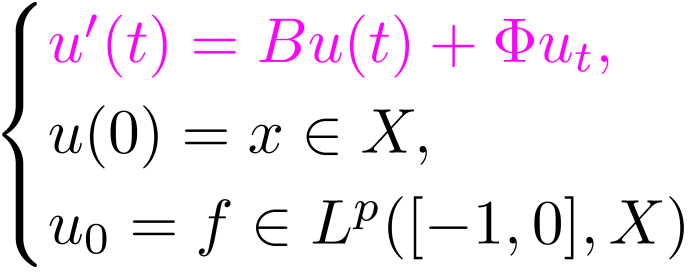 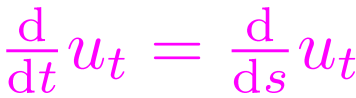 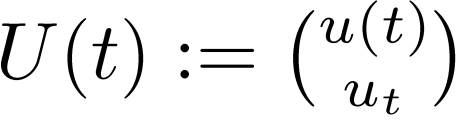 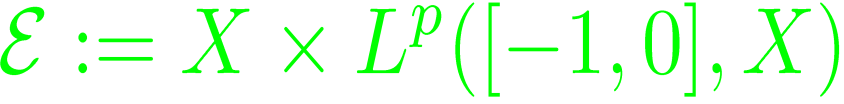 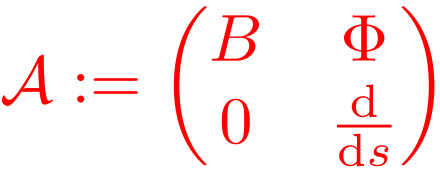 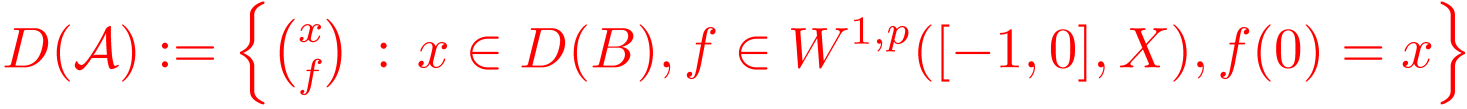 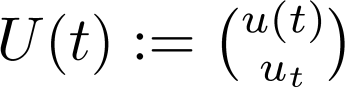 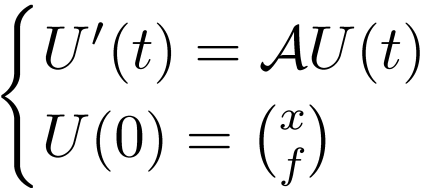 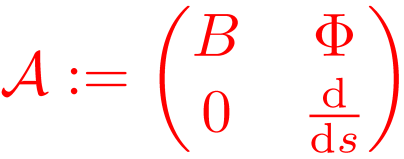 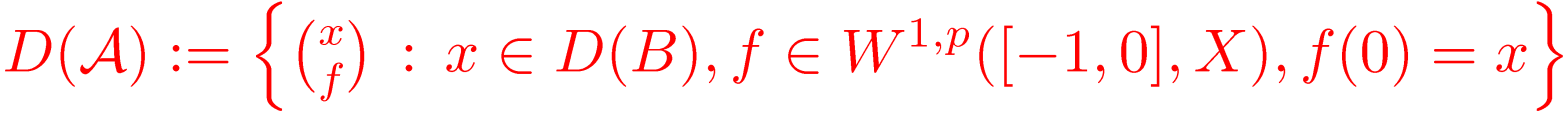 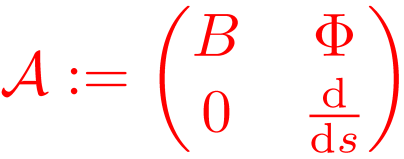 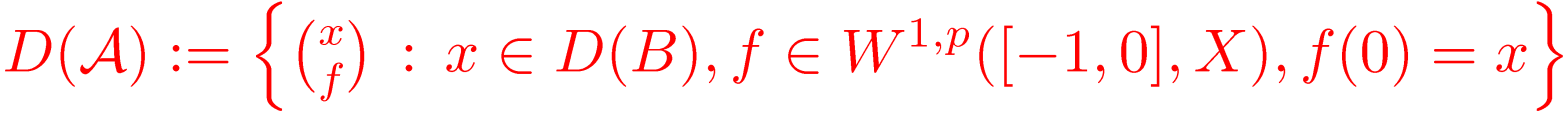 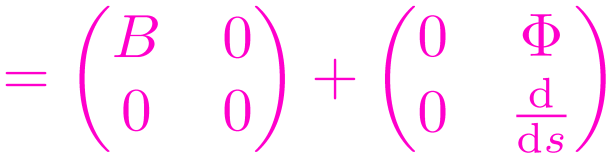 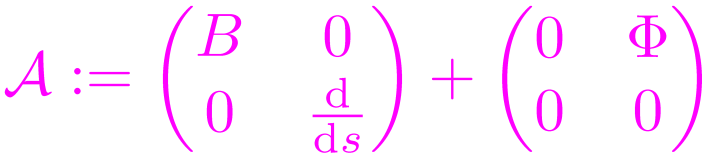 Miyadera-Voigt perturbation
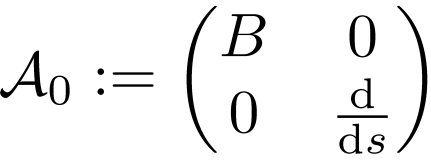 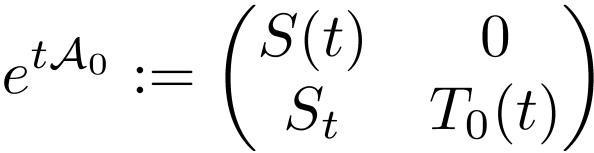 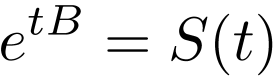 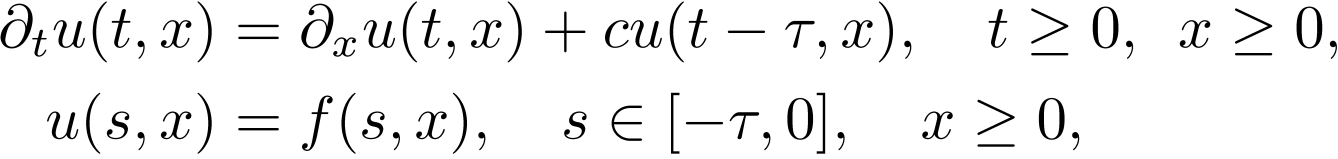 monotonicity preservation
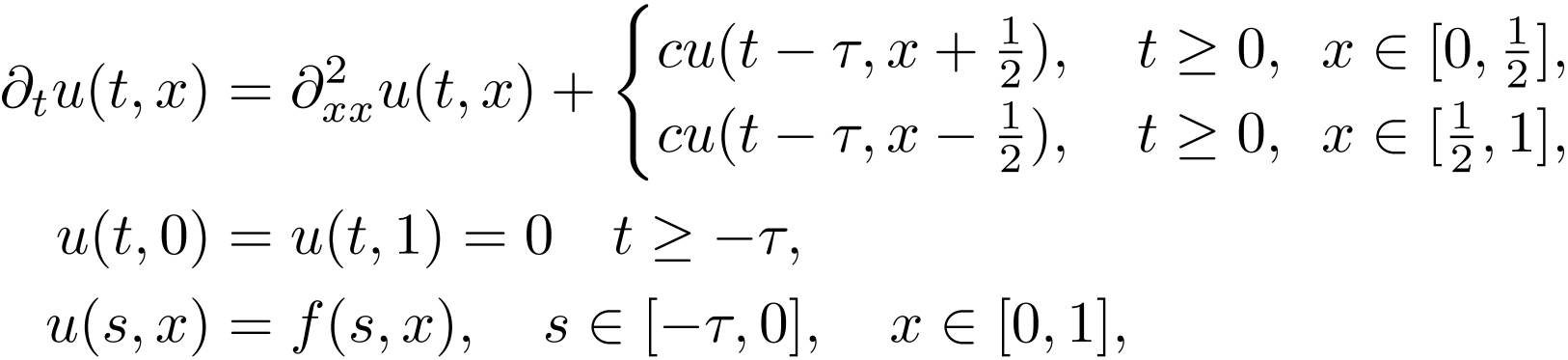 convexity preservation